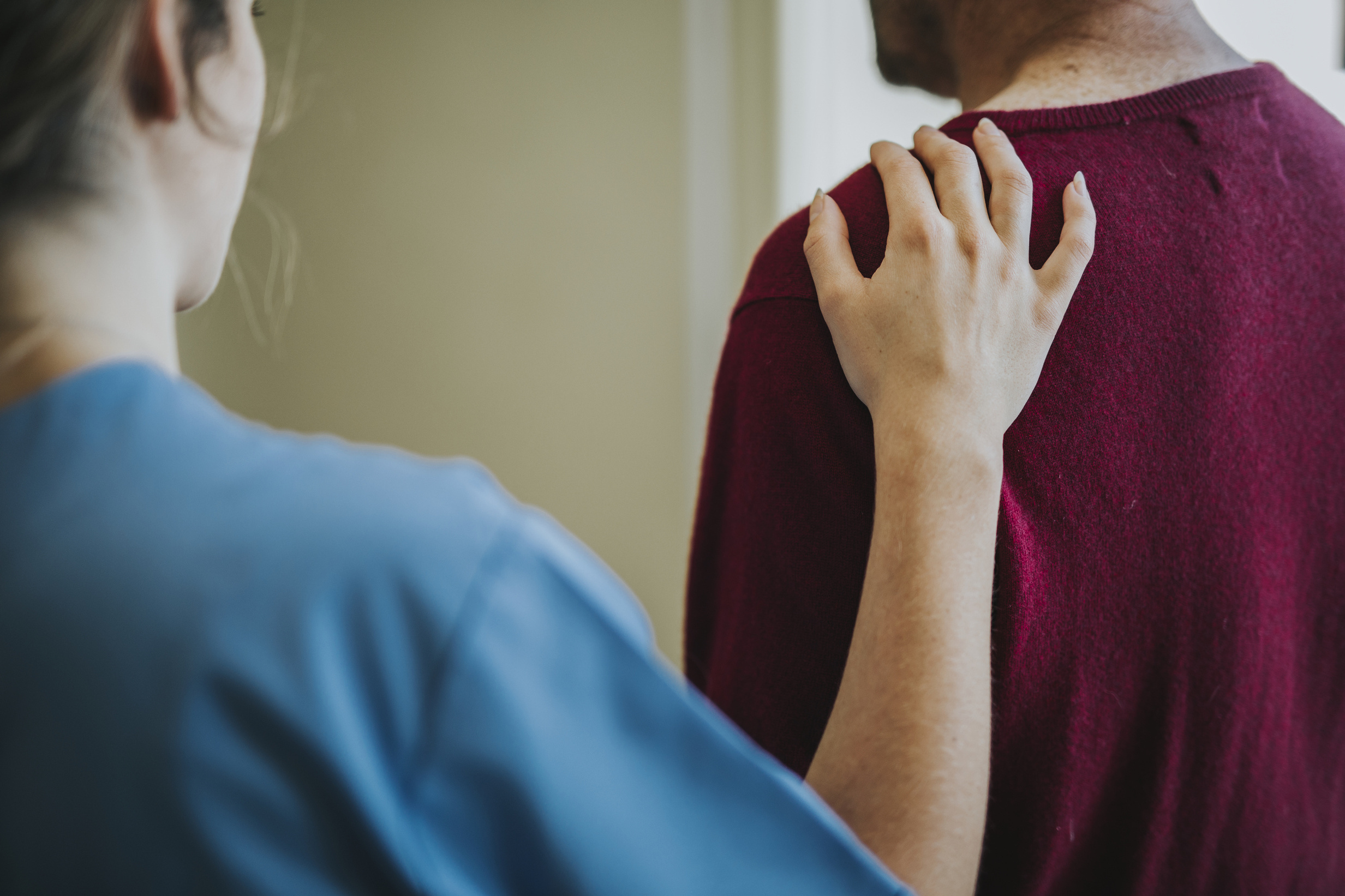 TALKING ABOUT 
SUBSTANCE USE
CAN SAVE LIVES
B.C. IS FACING A TOXIC DRUG AND 
OVERDOSE CRISIS. SUBSTANCE USE 
IS AN IMPORTANT HEALTH ISSUE. 
STIGMA AND RACISM MAKE IT HARDER.
WE TALK TO PATIENTS ABOUT SUBSTANCE USE AS PART OF OUR ROUTINE ASSESSMENT. 
THIS ALLOWS US TO OFFER THE BEST 
CARE FOR EVERYONE.
FOR MORE INFORMATION ABOUT SUBSTANCE-USE-RELATED SERVICES AND RESOURCES, PLEASE ASK THE STAFF.
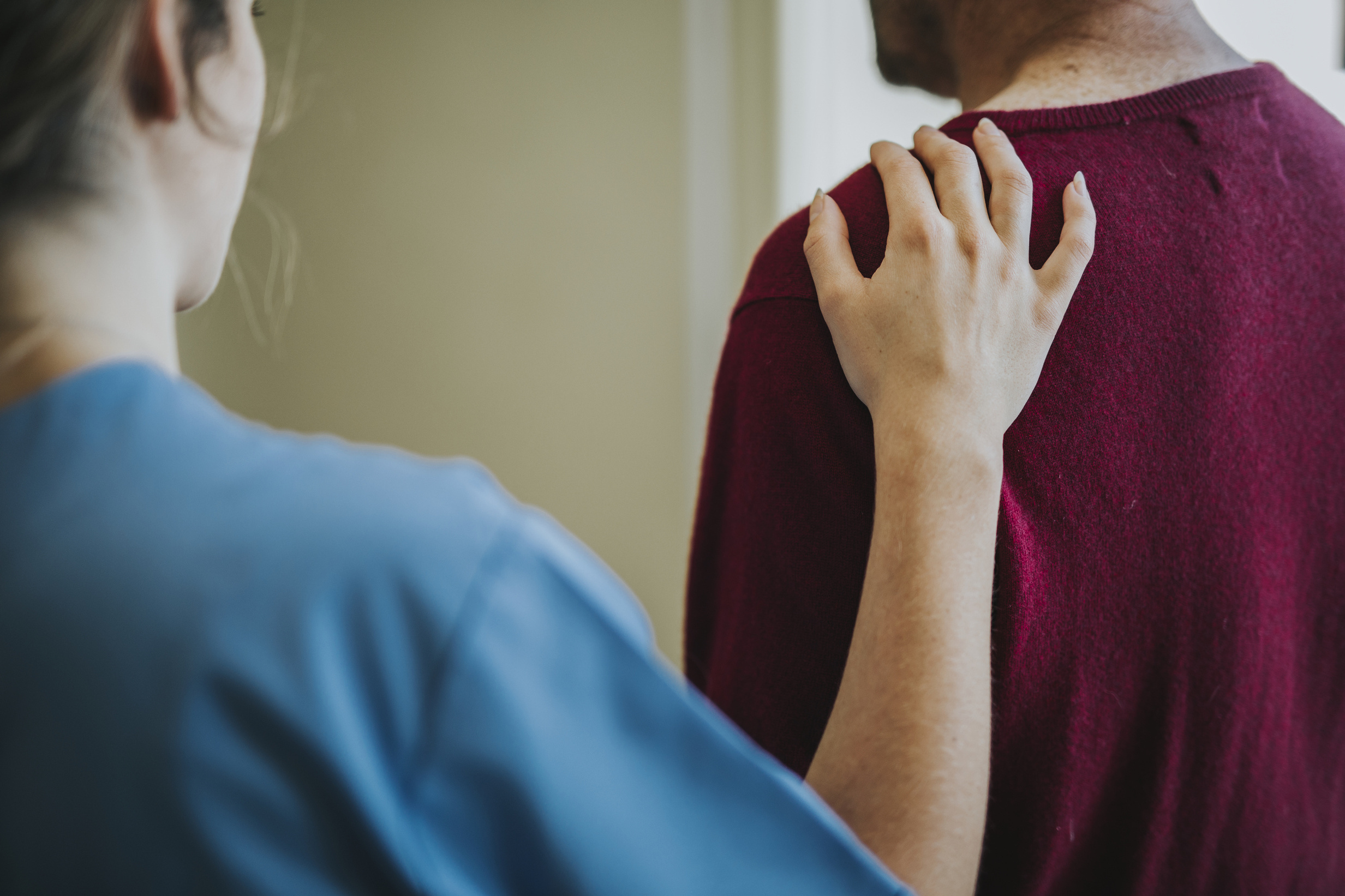 了解致瘾物使用可以
挽救生命
不列颠哥伦比亚省正面临毒品和吸毒过量的危机。
致瘾物使用已成为一个重要的健康问题。
污名和种族主义使事情变得更难。
作为常规评估的一部分，
我们会与患者讨论个人的致瘾物使用情况。
这使我们能够为每个人提供最好的护理。
要更多了解致瘾物使用相关的服务和资源，
请询问工作人员。
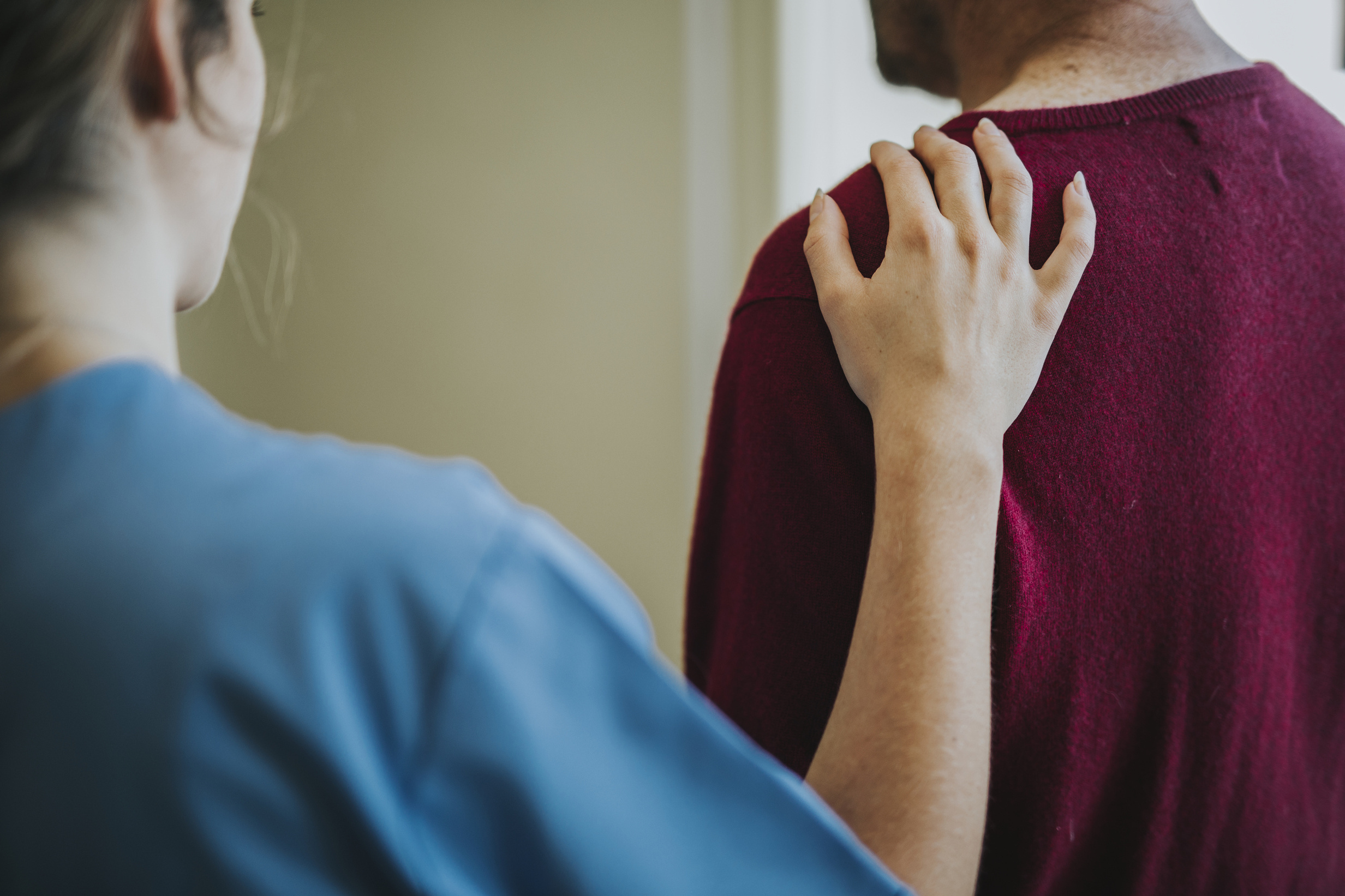 ਨਸ਼ਿਆਂ ਦੀ ਵਰਤੋਂ ਬਾਰੇ ਗੱਲ ਕਰਨ ਨਾਲ
ਜਾਨਾਂ ਬਚਾਈਆਂ ਜਾ ਸਕਦੀਆਂ ਹਨ
ਬੀ ਸੀ ਇੱਕ ਜ਼ਹਿਰੀਲੀ ਦਵਾਈ ਅਤੇ ਓਵਰਡੋਜ਼ ਸੰਕਟ ਦਾ ਸਾਹਮਣਾ ਕਰ ਰਿਹਾ ਹੈ।
ਨਸ਼ੀਲੇ ਪਦਾਰਥਾਂ ਦੀ ਵਰਤੋਂ ਇੱਕ ਅਹਿਮ ਸਿਹਤ ਸਮੱਸਿਆ ਹੈ। 
ਕਲੰਕ ਅਤੇ ਨਸਲਵਾਦ ਇਸ ਨੂੰ ਔਖਾ ਬਣਾਉਂਦੇ ਹਨ।
ਅਸੀਂ ਆਪਣੇ ਰੁਟੀਨ ਮੁਲਾਂਕਣ ਦੇ ਹਿੱਸੇ ਵਜੋਂ ਨਸ਼ਿਆਂ ਦੀ ਵਰਤੋਂ ਬਾਰੇ ਮਰੀਜ਼ਾਂ ਨਾਲ ਗੱਲ ਕਰਦੇ ਹਾਂ। ਇਸ ਨਾਲ ਅਸੀ ਹਰੇਕ ਦੀ ਵਧੀਆ ਦੇਖਭਾਲ ਕਰ ਸਕਦੇ ਹਾਂ।
ਨਸ਼ਿਆਂ ਦੀ ਵਰਤੋਂ ਸਬੰਧੀ ਸੇਵਾਵਾਂ ਅਤੇ ਸਰੋਤਾਂ ਬਾਰੇ ਵਧੇਰੇ ਜਾਣਕਾਰੀ ਲਈ, ਕਿਰਪਾ ਕਰਕੇ ਸਟਾਫ ਨੂੰ ਪੁੱਛੋ।
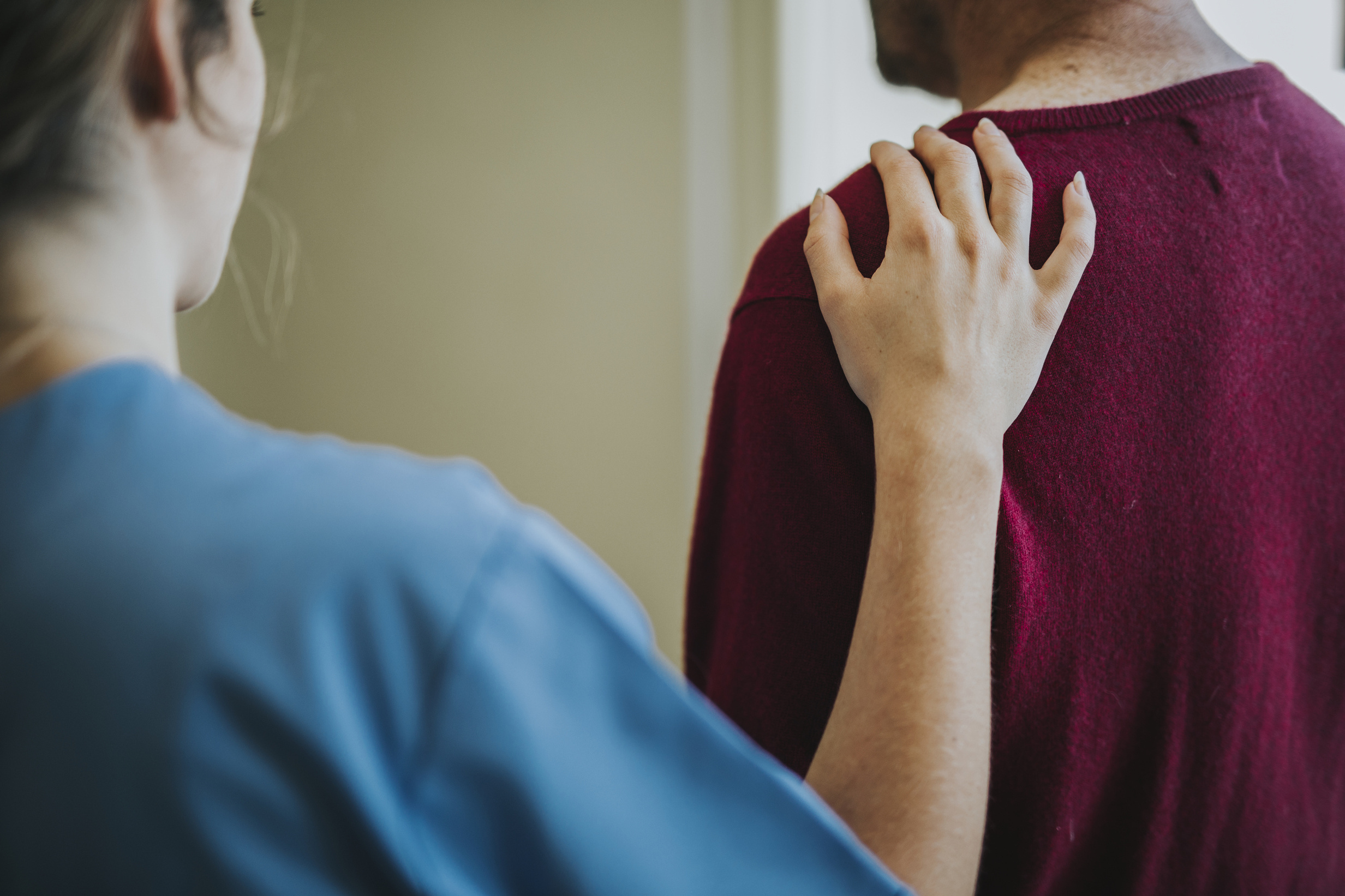 NÓI VỀ VIỆC
DÙNG CHẤT KÍCH THÍCH
CÓ THỂ CỨU MẠNG SỐNG
TỈNH B.C. ĐANG PHẢI ĐỐI MẶT VỚI MỘT LOẠI THUỐC ĐỘC HẠI VÀ KHỦNG HOẢNG QUÁ LIỀU. 
Dùng chất kích thích là một vấn đề sức khỏe nghiêm trọng. Sự kỳ thị và phân biệt chủng tộc khiến vấn đề khó khăn hơn.
CHÚNG TÔI CŨNG NÓI CHUYỆN VỚI BỆNH NHÂN VỀ VIỆC DÙNG CHẤT KÍCH THÍCH KHI TIẾN HÀNH ĐÁNH GIÁ THƯỜNG LỆ. ĐIỀU NÀY CHO PHÉP CHÚNG TÔI CUNG CẤP SỰ CHĂM SÓC TỐT NHẤT CHO MỌI NGƯỜI.
ĐỂ BIẾT THÊM THÔNG TIN VỀ CÁC DỊCH VỤ VÀ NGUỒN LỰC LIÊN
quan đến việc dùng chất kích thích, xin vui lòng hỏi nhân viên.
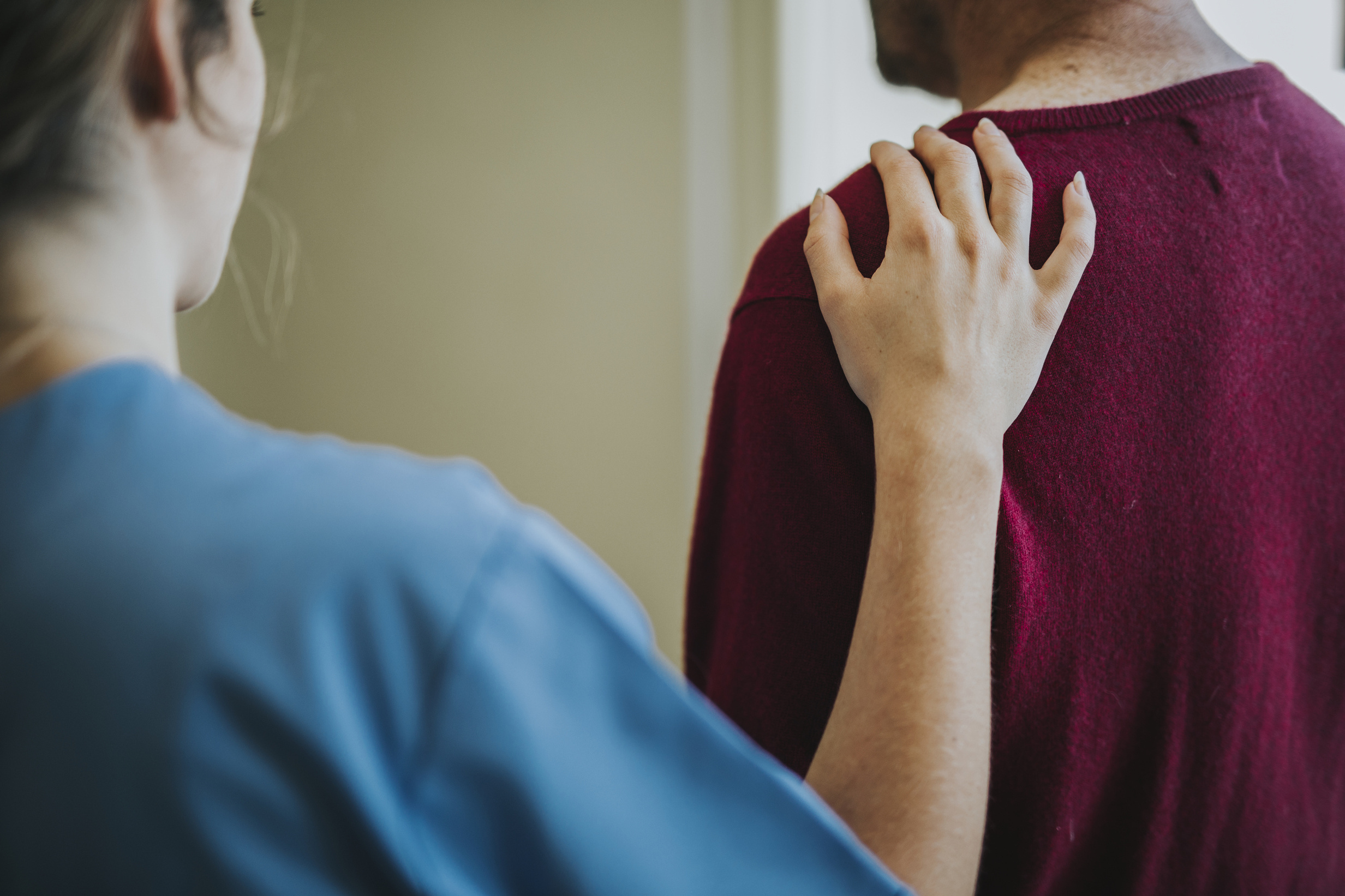 MAKAKAPAGLIGTAS TAYO NG BUHAY
KAPAG PINAG-UUSAPAN NATIN ANG PAGGAMIT NG DROGA O ALAK
ANG B.C. AY MAY KRISIS SA TOXIC DRUG AT OVERDOSE. ANG PAGGAMIT NG DROGA O ALAK AY ISANG MAHALAGANG ISYU SA KALUSUGAN. ITO'Y NAGIGING MAS MAHIRAP DAHIL SA STIGMA AT RASISMO.
KINAKAUSAP NAMIN ANG MGA PASYENTE TUNGKOL SA PAGGAMIT NG DROGA O ALAK BILANG BAHAGI NG AMING RUTINANG ASSESSMENT. PINAHIHINTULUTAN KAMI NITONG MAG-ALOK NG PINAKAMAHUSAY NA PANGANGALAGA PARA SA LAHAT.
PARA SA KARAGDAGANG IMPORMASYON TUNGKOL SA MGA SERBISYO AT
resources na may kinalaman sa paggamit ng droga o alak,
mangyaring tanungin ang staff.
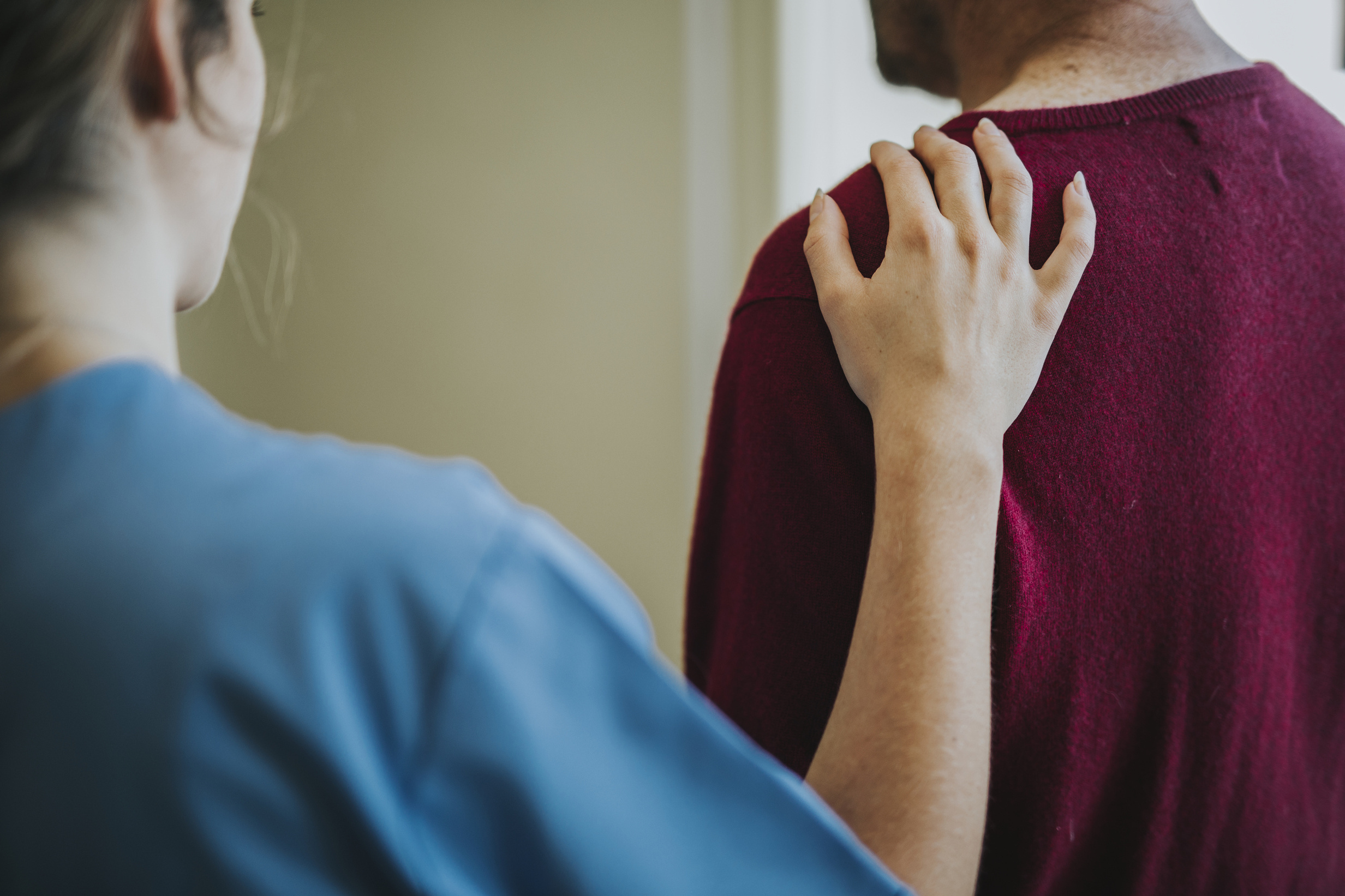 HABLAR SOBRE EL CONSUMO DE SUSTANCIAS
PUEDE SALVAR VIDAS
COLOMBIA BRITÁNICA (B.C.) ENFRENTA UNA CRISIS DE DROGAS TÓXICAS Y SOBREDOSIS. EL CONSUMO DE SUSTANCIAS ES UN PROBLEMA DE SALUD IMPORTANTE, Y EL ESTIGMA Y EL RACISMO LO EMPEORAN.
HABLAMOS CON LOS PACIENTES SOBRE EL USO DE SUSTANCIAS COMO PARTE DE NUESTRA EVALUACIÓN DE RUTINA. ESTO NOS PERMITE OFRECERLES LA MEJOR ATENCIÓN A TODOS.
PARA OBTENER MÁS INFORMACIÓN SOBRE LOS SERVICIOS Y RECURSOS RELACIONADOS CON EL CONSUMO DE SUSTANCIAS, PREGÚNTELE AL PERSONAL.
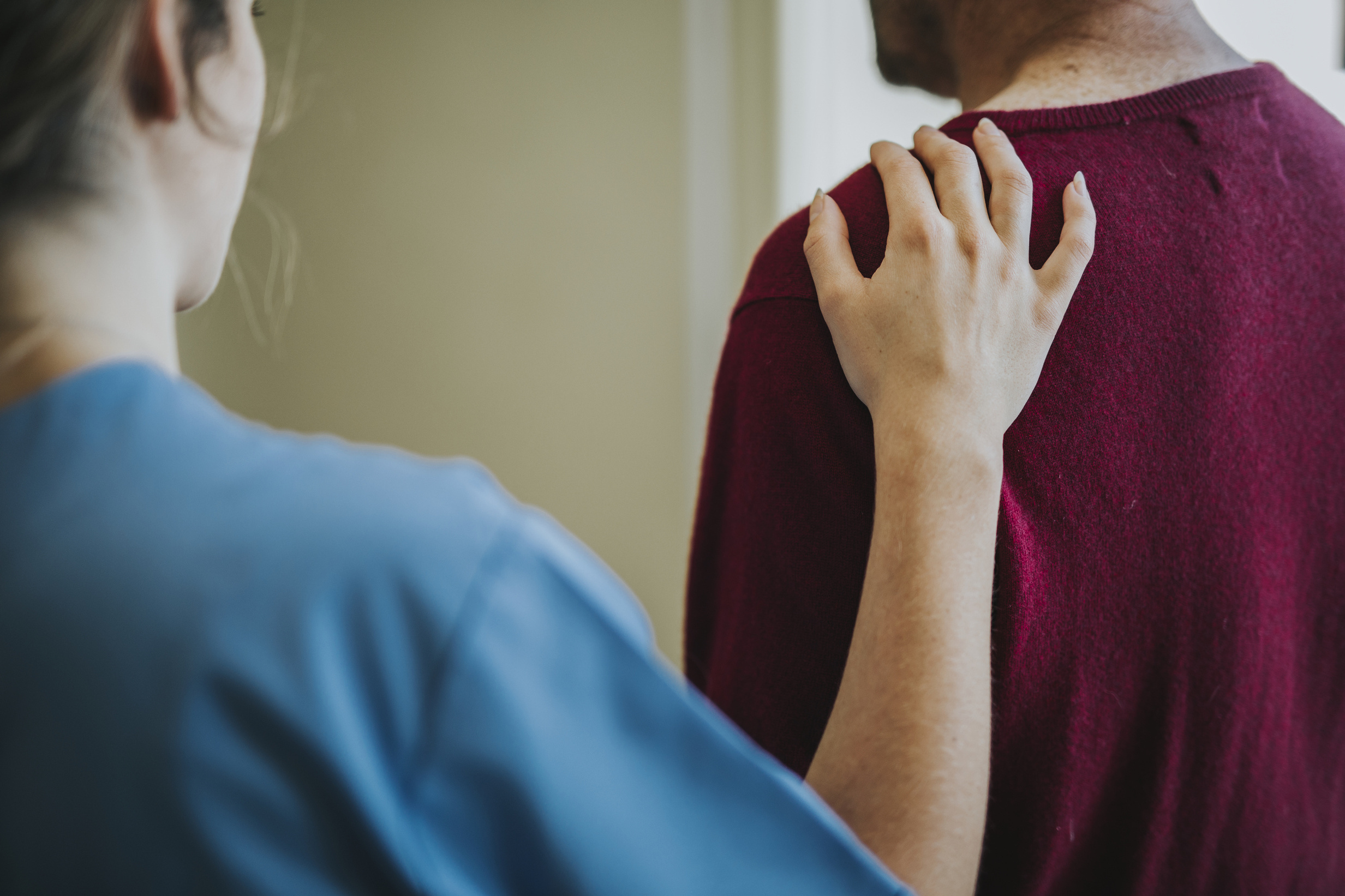 صحبت در مورد مصرف مواد
میتواند جان انسانها را نجات دهد.
بریتیش کلمبیا با بحران داروی سمی و مصرف بیش از حد مواجه است مصرف مواد یک مسئله بهداشتی مهم است. انگ و نژادپرستی کار را سخت تر می کند.
ما با بیماران در مورد مصرف مواد به عنوان بخشی از ارزیابی معمول خود صحبت می کنیم. این به ما امکان می دهد بهترین مراقبت را بر ای همه ارائه دهیم.
ازبرای اطالعات بیشتر در مورد خدمات و منابع مرتبط با مصرف مواد، لطفاً کارکنان بپرسید.